4
ΚΑΡΒΟΞΥΛΙΚΑ ΟΞΕΑ
Το αιθανικό ή οξικό οξύ
CH3COOH
που βρίσκεται στο ξίδι.
που βρίσκεται 
στο γιαούρτι.
Το 2-υδροξυπροπανικό οξύ ή γαλακτικό οξύ
C6H5COOH
Το βενζοϊκό οξύ είναι αρωματικό οξύ
και χρησιμοποιείται ως συντηρητικό τροφίμων (με τον κωδικό Ε120)
 To όνομα καρβοξύλιο για τη ρίζα -COOH προκύπτει από το όνομα των ομάδων:
καρβονύλιο + υδροξύλιο που συγκροτούν τη λέξη καρβοξύλιο.
καρβοξύλιο  -COOH
4
ΚΑΡΒΟΞΥΛΙΚΑ ΟΞΕΑ
βρίσκεται στους χυμούς των 
εσπεριδοειδών και στα αναψυκτικά.
Το κιτρικό οξύ
βρίσκεται στο κρασί και στα αναψυκτικά.
Το τρυγικό οξύ
4
ΚΑΡΒΟΞΥΛΙΚΑ ΟΞΕΑ
Ταξινόμηση
Σε μονοκαρβοξυλικά, δικαρβοξυλικά, τρικαρβοξυλικά κλπ,
 ανάλογα με τον αριθμό των καρβοξυλίων που περιέχουν στο μόριό τους,
CH3COOH 

αιθανικό ή οξικό οξύ
 (μονοκαρβοξυλικό)
αιθανοδιικό ή οξαλικό οξύ (δικαρβοξυλικό)
Σε κορεσμένα ή ακόρεστα 
ανάλογα με τον τρόπο που συνδέονται τα άτομα του άνθρακα μεταξύ τους.
 
       π.χ. CH3CH2CH2COOH              και                         CH2=CHCOOH
       βουτανικό ή βουτυρικό οξύ                       προπενικό ή ακρυλικό οξύ
      (κορεσμένο μονοκαρβοξυλικό)             (ακόρεστο μονοκαρβοξυλικό)
4
ΚΑΡΒΟΞΥΛΙΚΑ ΟΞΕΑ
Ταξινόμηση
Σε αλειφατικά (άκυκλα) και αρωματικά 
ανάλογα αν έχουν βεζολικό ή όχι δακτύλιο.

 π.χ. CH3CH2CH2COOH                       C6Η5COOH   ή
 βουτανικό ή βουτυρικό οξύ                 βενζοϊκό οξύ
α. το οξαλικό οξύ  είναι ένα  
δικαρβοξυλικό οξύ
Μοριακό μοντέλο του σαλικυλικού οξέος (αρωματικό υδροξυκαρβοξυλικό οξύ), που αποτελεί τη βάση για την παρασκευή της ασπιρίνης.
β. η γλυκίνη είναι ένα αμινοξύ
4
ΚΑΡΒΟΞΥΛΙΚΑ ΟΞΕΑ
4.1 Κορεσμένα μονοκαρβοξυλικά οξέα - Αιθανικό οξύ
2-μεθυλοπεντανικό οξύ
2-αιθυλοπεντανικό οξύ
CνH2ν+1COOH
4
ΚΑΡΒΟΞΥΛΙΚΑ ΟΞΕΑ
4.1 Κορεσμένα μονοκαρβοξυλικά οξέα - Αιθανικό οξύ
Πίνακας 4.1:  Ονομασίες  κορεσμένων  μονοκαρβοξυλικών οξέων
Τύπος
Όνομα IUPAC
Κοινό Όνομα
HCOOH
μεθανικό οξύ
μυρμηκικό
CH3COOH
αιθανικό οξύ
οξικό
CH3CH2COOH
προπανικό οξύ
προπιονικό
CH3CH2CH2COOH
βουτανικό οξύ
βουτυρικό
μεθυλοπροπανικό οξύ
ισοβουτυρικό
CH3(CH2)14COOH
δεκαεξανικό οξύ
παλμιτικό
CH3(CH2)16COOH
δεκαοκτανικό οξύ
στεατικό
4
ΚΑΡΒΟΞΥΛΙΚΑ ΟΞΕΑ
4.1 Αιθανικό οξύ-Παρασκευές
β. με καταλυτική οξείδωση ακεταλδεΰδης.
Βιομηχανική παρασκευή
Το  «βιομηχανικό»  οξικό οξύ, που αποβλέπει στη σύνθεση άλλων προϊόντων, όπως π.χ. του πολυοξικού βινυλεστέρα παρασκευάζεται   α. με καταλυτική οξείδωση αλκανίων (π.χ. βουτάνιο C4H10)
γ. από μεθανόλη με επίδραση CO παρουσία καταλυτών
4
ΚΑΡΒΟΞΥΛΙΚΑ ΟΞΕΑ
4.1 Αιθανικό οξύ-Παρασκευές
Το ξίδι είναι διάλυμα οξικού οξέος, το οποίο παρασκευάζεται από τη ζύμωση κρασιού ή άλλου αλκοολούχου ποτού μικρής περιεκτικότητας σε οινόπνευμα (περίπου 5%-8%). Κατά τη διεργασία αυτή λαμβάνει χώρα οξείδωση της αιθυλικής αλκοόλης προς οξικό οξύ παρουσία του ενζύμου αλκοολοξειδάση.
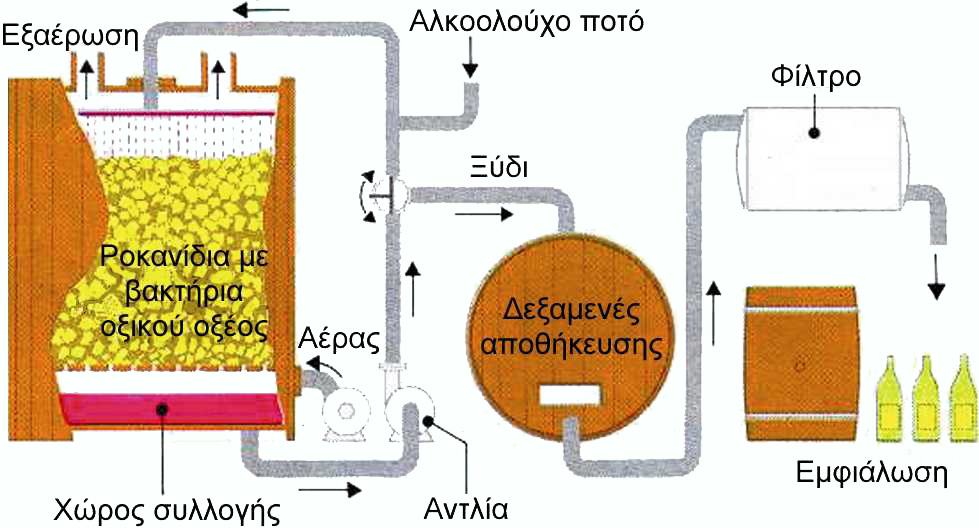 4
ΚΑΡΒΟΞΥΛΙΚΑ ΟΞΕΑ
4.1 Αιθανικό οξύ-Παρασκευές
Με οξείδωση της αιθυλικής αλκοόλης με τα κατάλληλα οξειδωτικά μέσα.
Με υδρόλυση του CH3CN (αιθανονιτρίλιο ή μεθυλοκυανίδιο). Η υδρόλυση γίνεται παρουσία οξέος ή βάσης.
Από τα ζωικά ή φυτικά λίπη μπορούμε με κατάλληλη διεργασία να πάρουμε τα ανώτερα μέλη της σειράς με μεγάλη καθαρότητα.
Στο εργαστήριο
4
ΚΑΡΒΟΞΥΛΙΚΑ ΟΞΕΑ
4.1 Αιθανικό οξύ-Φυσικές Ιδιότητες
Το οξικό οξύ και τα κατώτερα μέλη της ομόλογης σειράς, όπως το  HCOOH (μεθανικό) και CH3CH2COOH (προπανικό) είναι υγρά που διαλύονται εύκολα στο νερό και έχουν χαρακτηριστική οσμή ξιδιού. Τα μέσα μέλη C4-C8 είναι υγρά με βαριά δυσάρεστη οσμή (το βουτυρικό οξύ μυρίζει σαν ταγγισμένο βούτυρο) και λίγο διαλυτά στο νερό. Τα ανώτερα μέλη είναι στερεά, αδιάλυτα στο νερό και άοσμα. Τα καρβοξυλικά οξέα γενικά διαλύονται στον αιθέρα και σε άλλους οργανικούς διαλύτες.
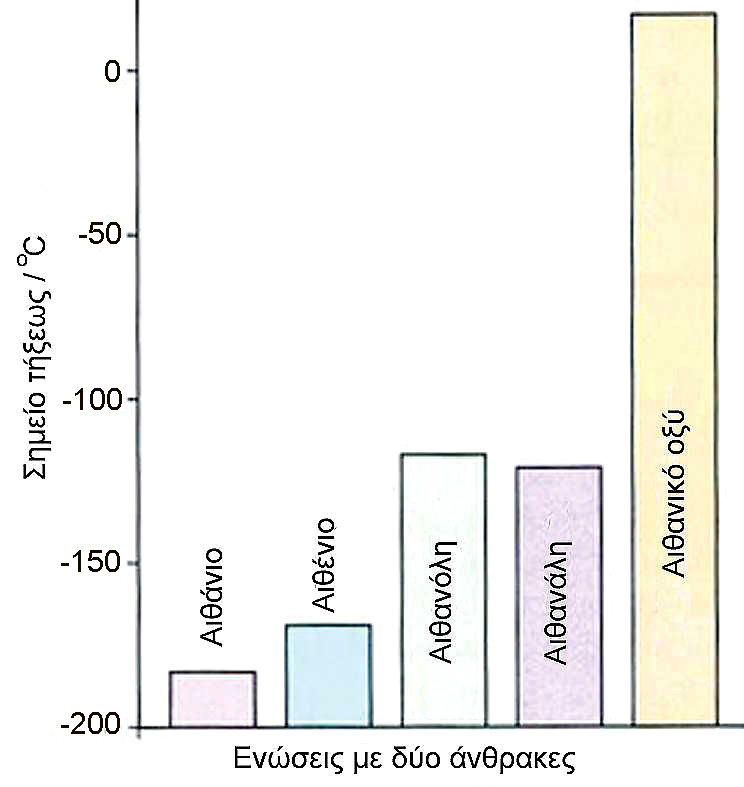 4
ΚΑΡΒΟΞΥΛΙΚΑ ΟΞΕΑ
4.1 Αιθανικό οξύ-Χημικές Ιδιότητες
Όξινος χαρακτήρας. Αυτός εκφράζει το σύνολο των ιδιοτήτων που οφείλονται στην ικανότητα των οξέων να δημιουργούν σε υδατικά διαλύματα κατιόντα Η+. Οι ιδιότητες αυτές των οξέων είναι :
Έχουν ξινή γεύση και αλλάζουν το χρώμα των δεικτών.
Αντιδρούν με βάσεις και  βασικά οξείδια.
4
ΚΑΡΒΟΞΥΛΙΚΑ ΟΞΕΑ
4.1 Αιθανικό οξύ-Χημικές Ιδιότητες
Διασπούν τα ανθρακικά άλατα και ελευθερώνουν CO2 (ανίχνευση οξέων).
Αντιδρούν με μέταλλα δραστικότερα από το Η.
4
ΚΑΡΒΟΞΥΛΙΚΑ ΟΞΕΑ
4.1 Αιθανικό οξύ-Χημικές Ιδιότητες
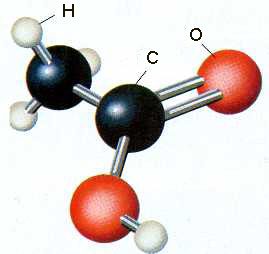 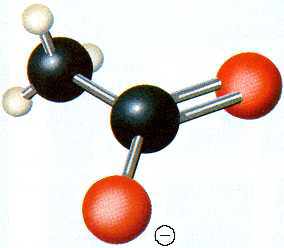 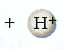 Εστεροποίηση. Τα κορεσμένα μονοκαρβοξυλικά οξέα, όπως ήδη γνωρίζουμε, αντιδρούν με αλκοόλες σε όξινο περιβάλλον και δίνουν εστέρες π.χ.
4
ΚΑΡΒΟΞΥΛΙΚΑ ΟΞΕΑ
4.1 Αιθανικό οξύ-Χρήσεις
Το ξίδι, που χρησιμοποιούμε καθημερινά στο τραπέζι μας, είναι διάλυμα οξικού οξέος (περίπου 5% w/v). Το ξίδι χρησιμοποιείται επίσης στη βιομηχανία τροφίμων για τη συντήρηση τροφίμων (τουρσιά, ελιές κλπ.)
Το οξικό οξύ χρησιμοποιείται ευρέως στη βιομηχανία ως πρώτη ύλη:
α. στη βαφική για τη στερέωση των χρωμάτων στις ίνες.

β. στην παρασκευή τεχνητής μέταξας (οξική κυτταρίνη).

γ. στη βιομηχανία φαρμάκων (ασπιρίνη) και άλλων χημικών ουσιών 
(ακετόνη, εστέρες κ.α.)
4
ΚΑΡΒΟΞΥΛΙΚΑ ΟΞΕΑ
4.1 Αιθανικό οξύ-Χρήσεις
ΤΟ ΟΞΙΚΟ ΟΞΥ ΣΤΗ ΒΙΟΜΗΧΑΝΙΑ
οξικός βινυλεστέρας   (πλαστικό PVA)
νάφθα
CH3COOR οξικοί εστέρες (διαλύτες)
CH3OH
CH3COOH
CH3CHO
ακετόνη
ασπιρίνη